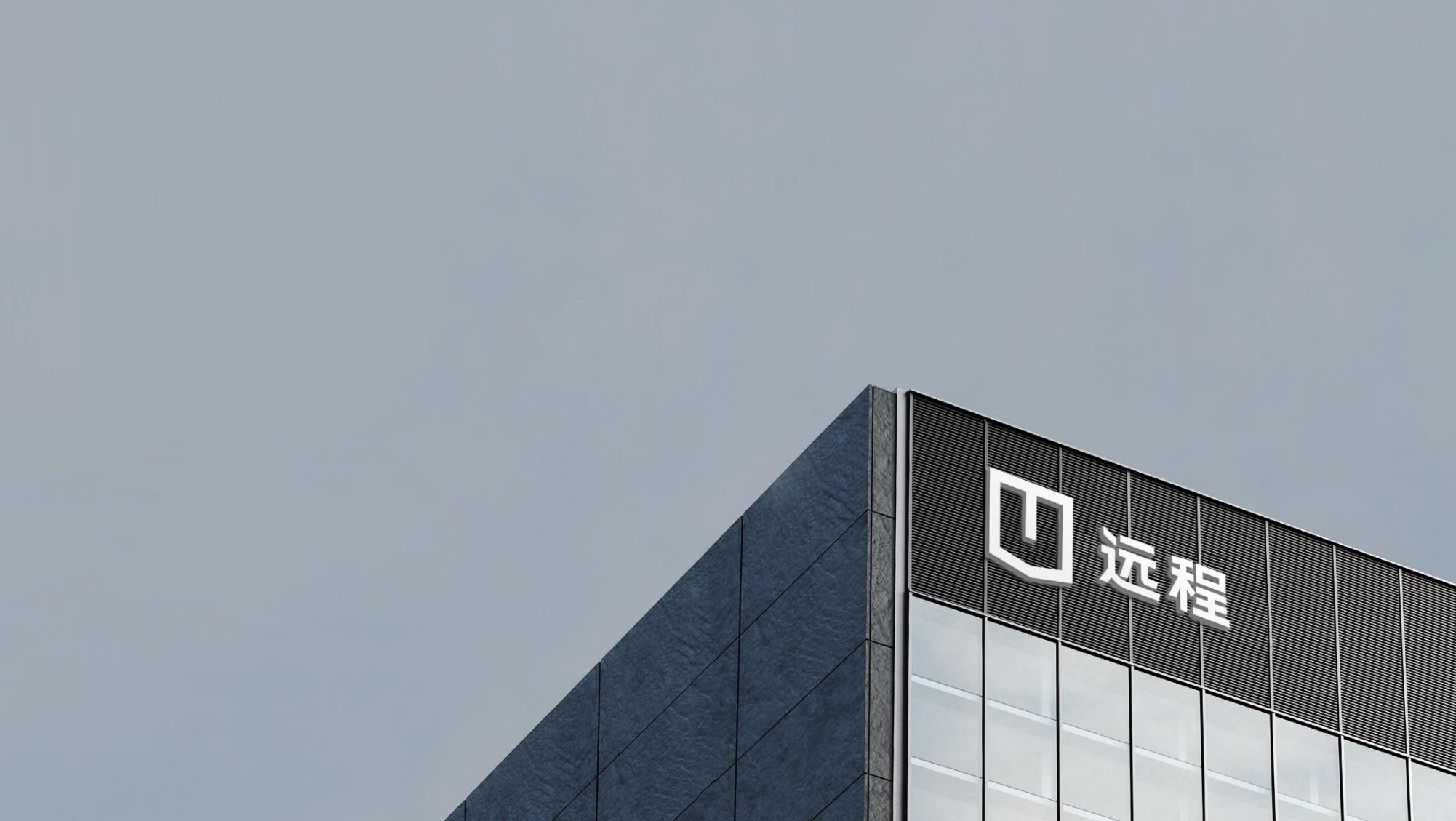 关于3.13安委会专项检查的通报
公司安全生产委员会
2025年3月14日
通    报
2025年3月11-13日，公司安全生产委会员组织开展了安委会专项检查，检查项目涵盖了安全、消防、环保、交通、职业健康、重要危险源、危险作业、相关方等。请各单位对照通报中指出的问题点，展开属地排查，及时落实整改，确保整改质量，并于2025年3月20日下班前将整改计划报安环备案。
      现将检查情况通报如下：
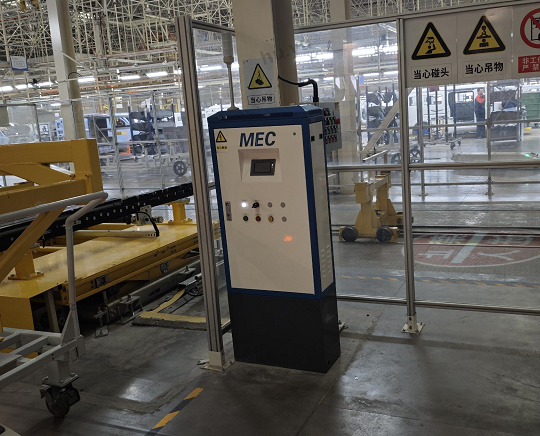 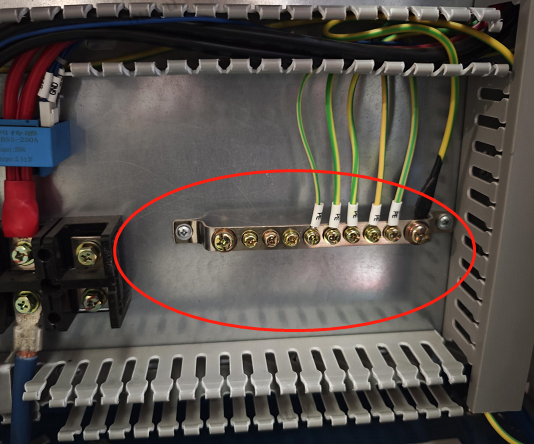 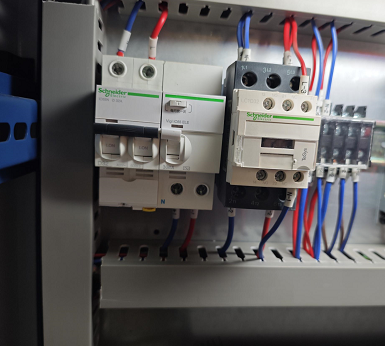 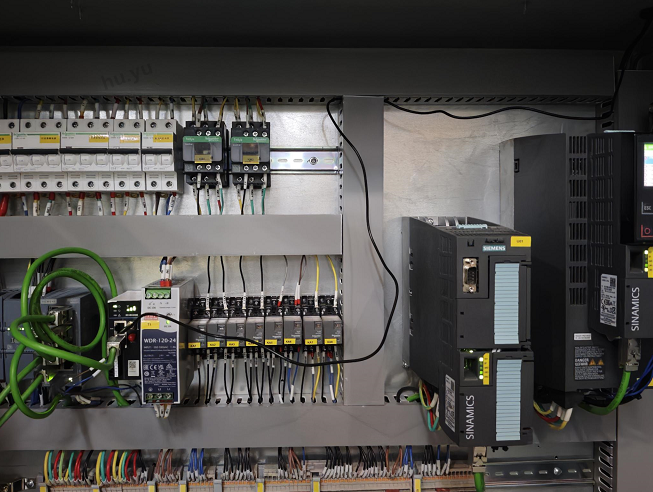 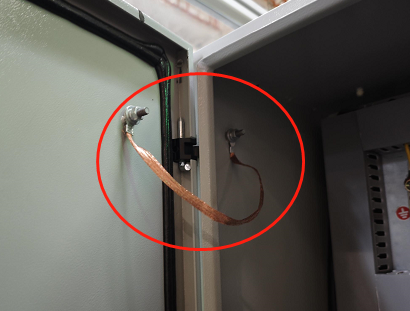 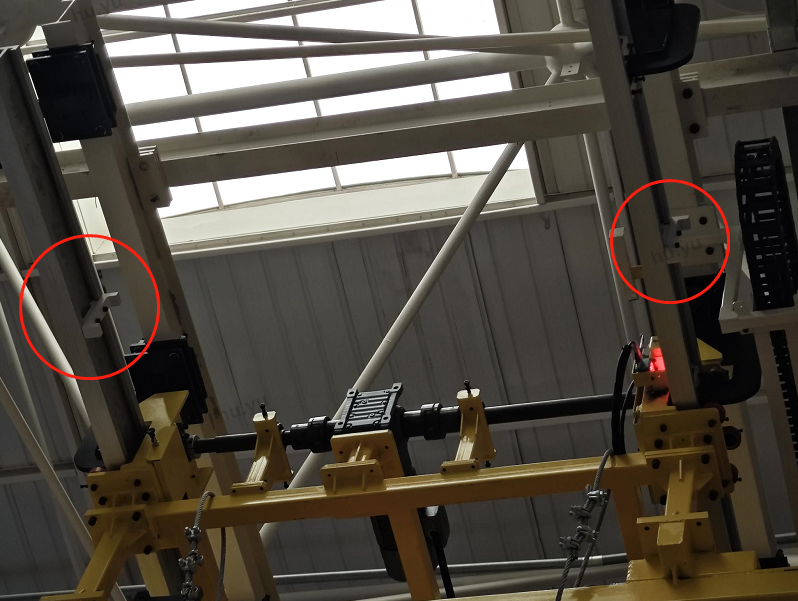 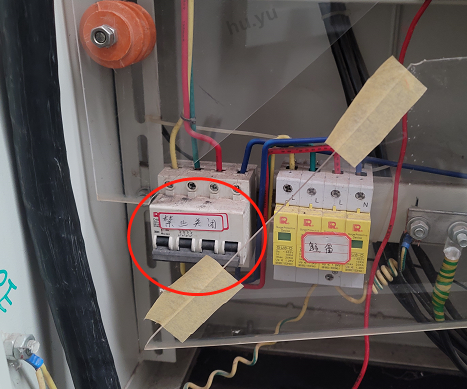 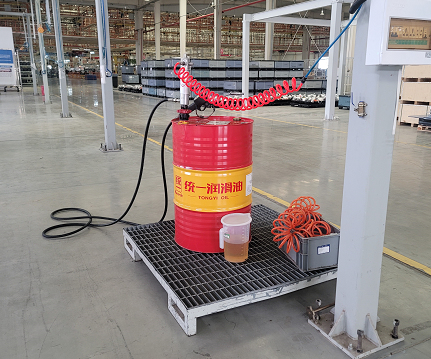 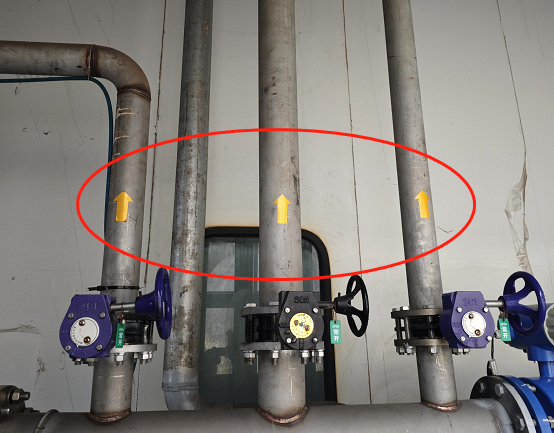 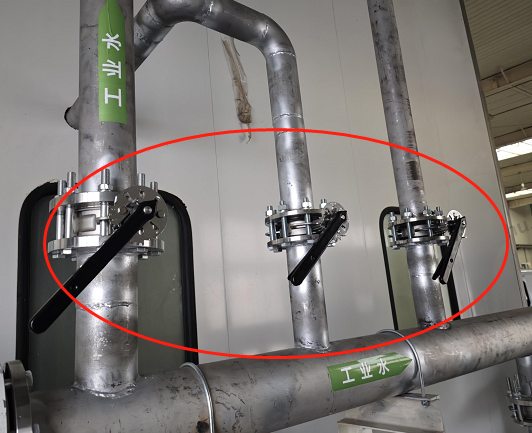 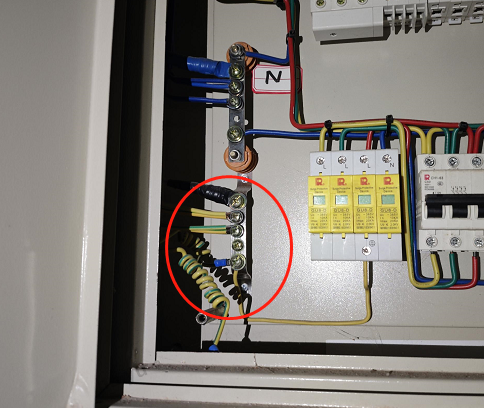 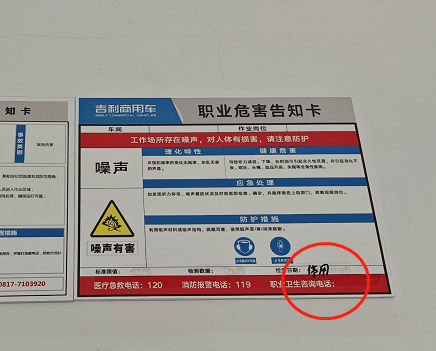 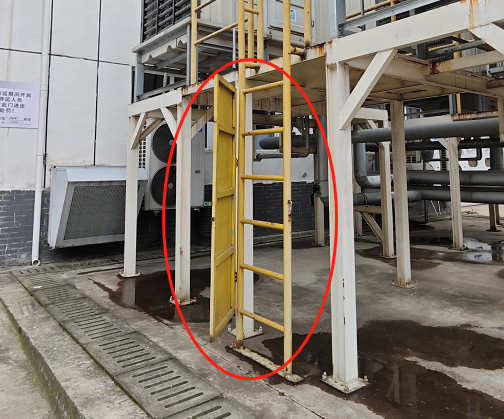 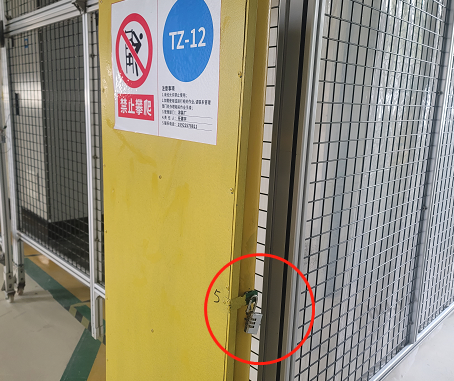 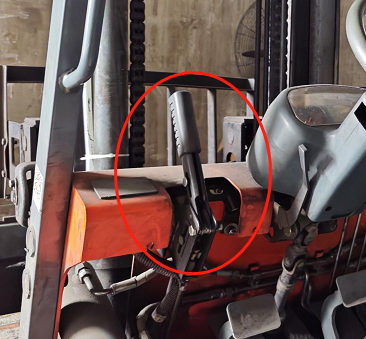 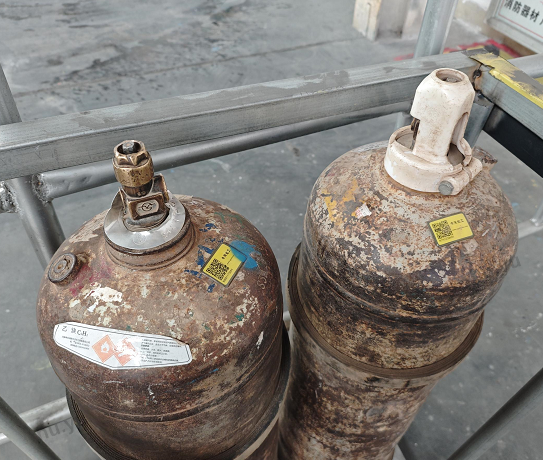 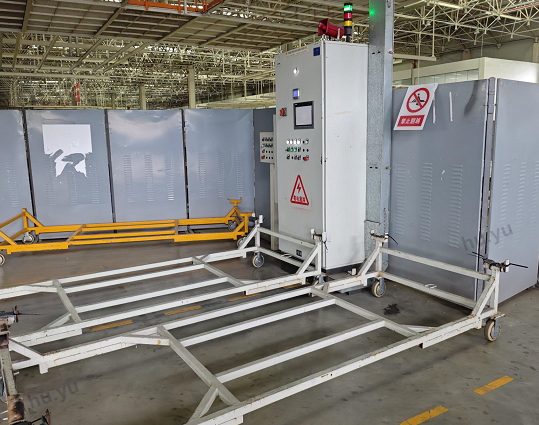 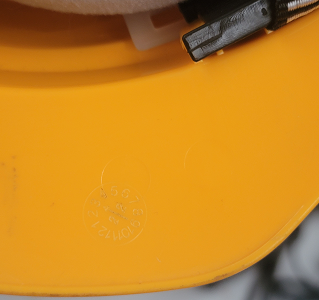 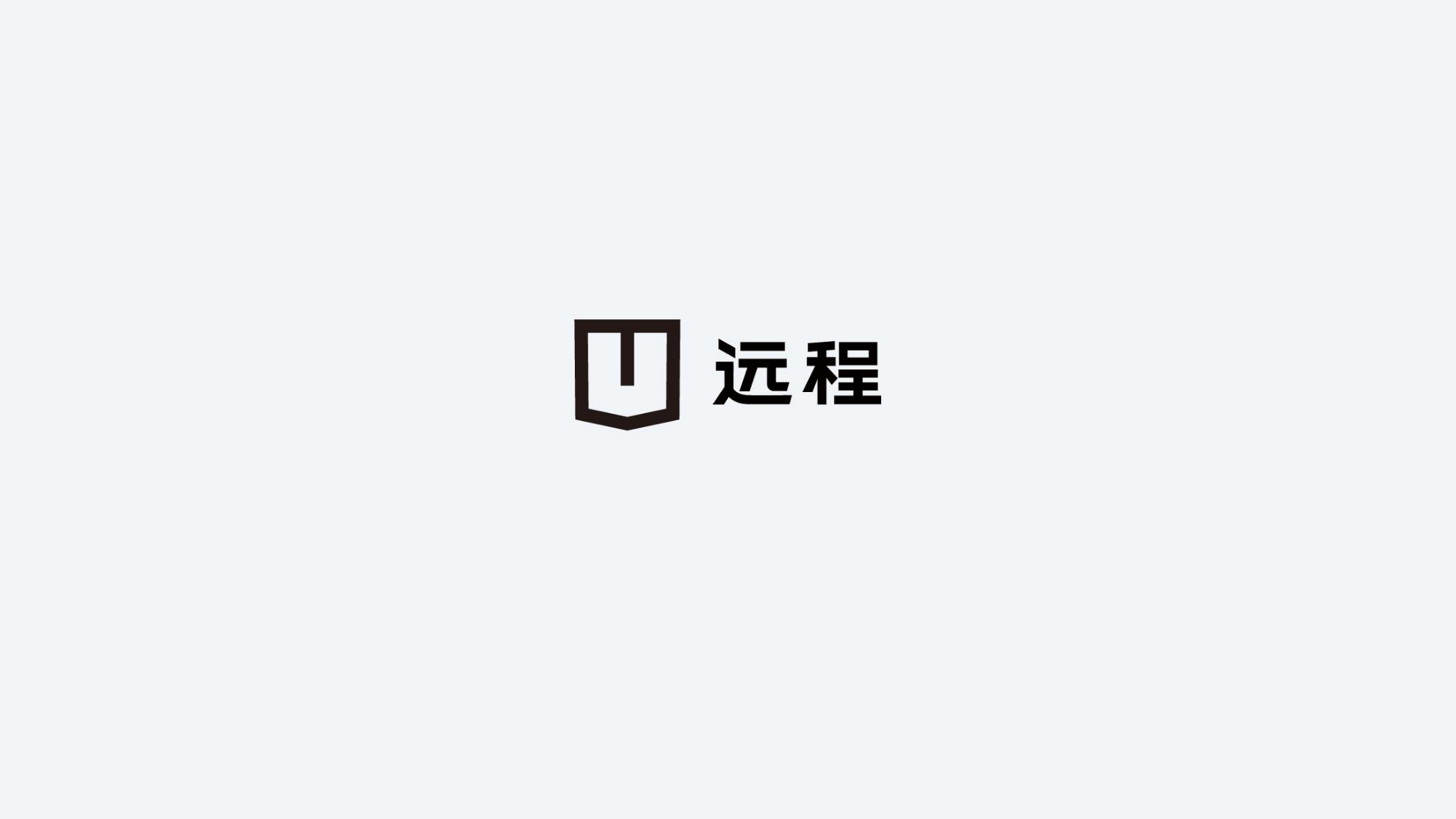 geelycv.com